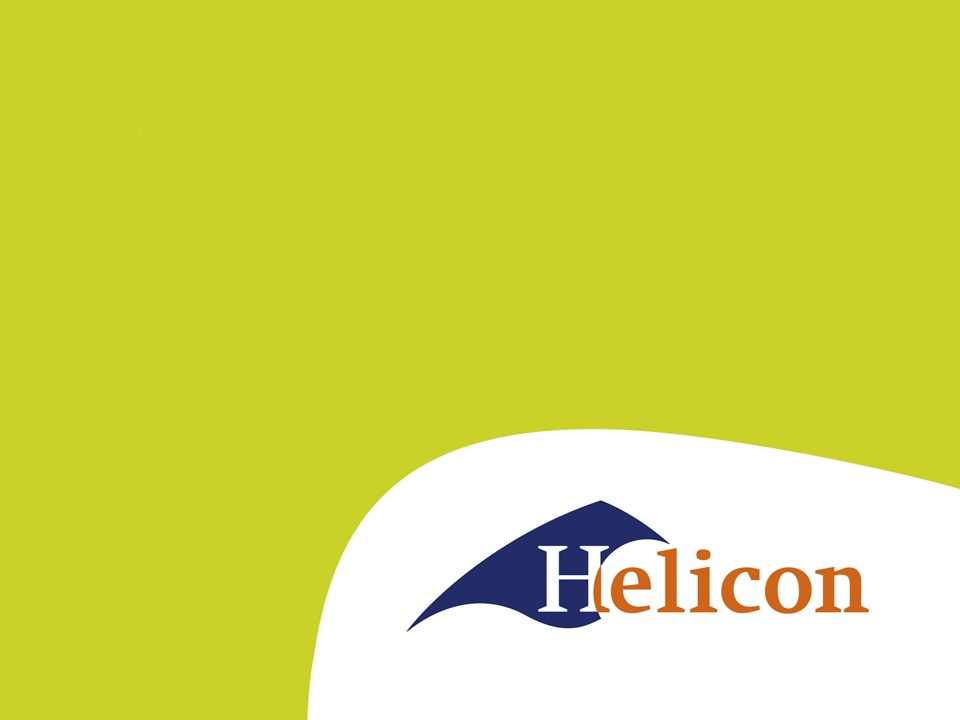 Presentatie Onderzoeksvaardigheden
Topiclijst en enquête maken
Aan de slag met onderzoek
Bronnen in wikiwijs

1 over topiclijst

2 over enquêtes 

Lees de bronnen om te weten te komen hoe je het kunt aanpakken.
Aan de slag met onderzoeksvaardigheden
Flipover
Topiclijst:	min. 8 topics, 3 vragen per topic
Enquête: min. 15 vragen

Samen een flipover maken met de vragen die je van plan bent te gaan stellen. 
Presenteren in de klas.
Feedback geven aan elkaar.